RUTA DE TRABAJO
ARTES VISUALES
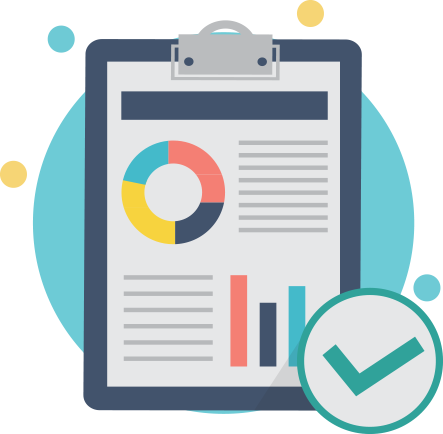 1º BÁSICO
SEMANA DEL 26 AL 30 ABRIL 2021
INFORME (25 DE ABRIL)
INFORME (26-ABRIL)
1 EVALUACIÓN “OBJETIVOS PRIORIZADOS”

5 TAREAS AL BUZÓN
DETALLE DE TRABAJOS
DETALLE DE TRABAJOS
DETALLE DE TRABAJOS
DETALLE DE TRABAJOS
CADA TAREA SE EVALÚA DE LA SIGUIENTE FORMA:

  





CADA 2 TAREAS ENTREGADAS, ES UNA NOTA DE TRABAJOS !!!
TAREA ENTREGADA CORRECTAMENTE + CUMPLE FECHA DE ENTREGA

NOTA 7
TAREA ENTREGADA CORRECTAMENTE + NO CUMPLE FECHA DE ENTREGA

NOTA 5
TAREA NO ENTREGADA


NOTA MÍNIMA
“MI HORARIO”
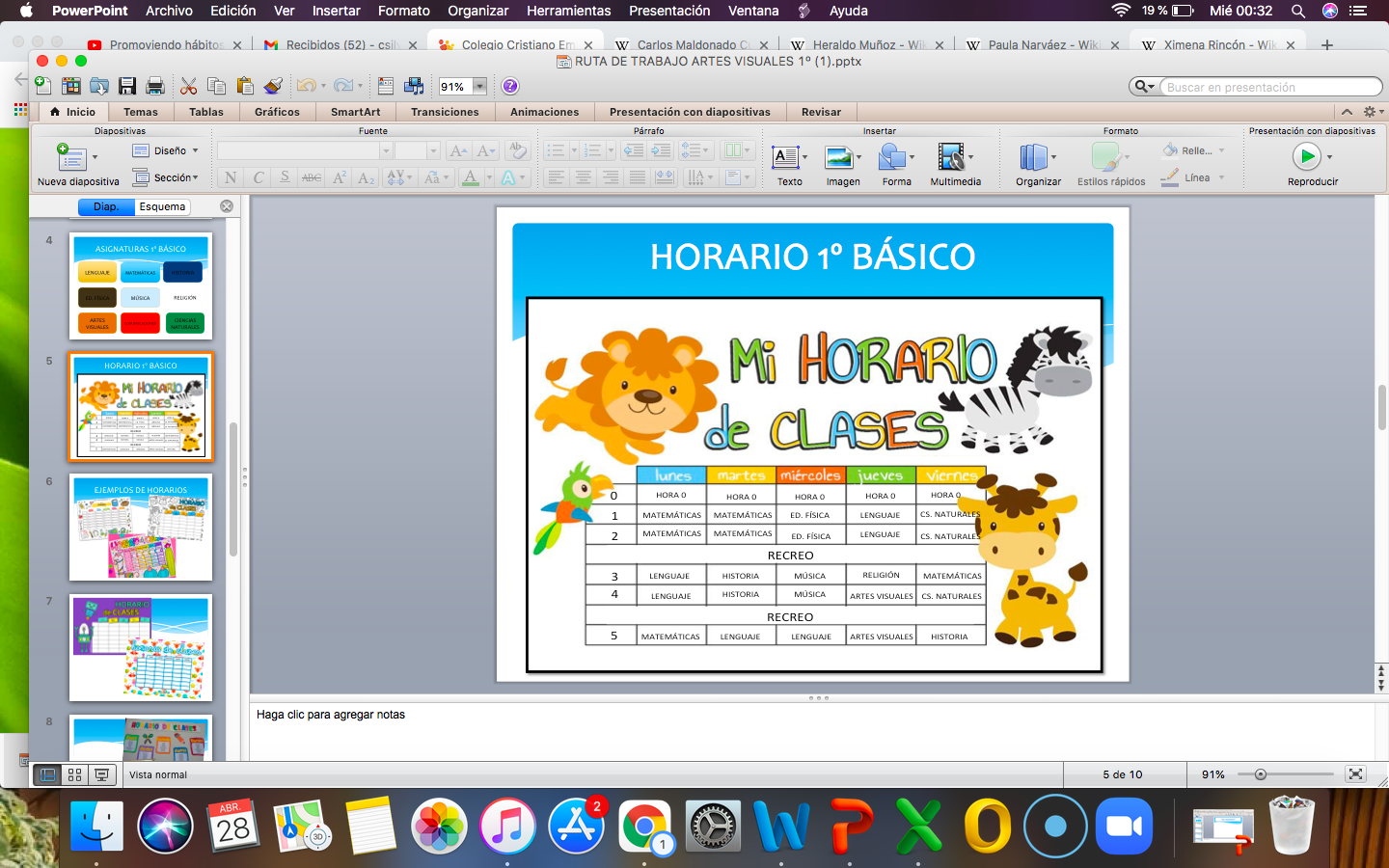 “CLASIFICACIÓN DE ANIMALES”
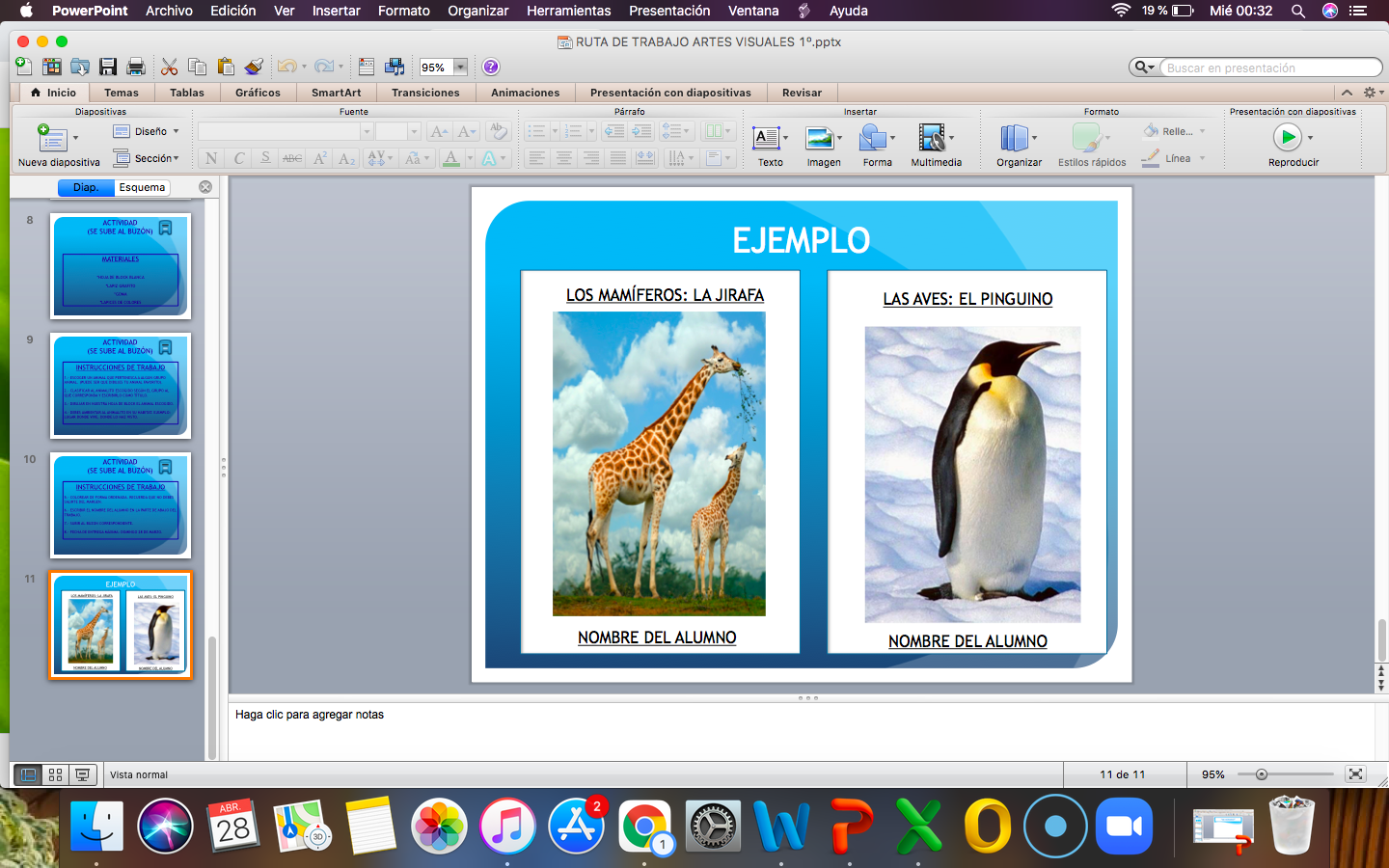 “LAS EMOCIONES”
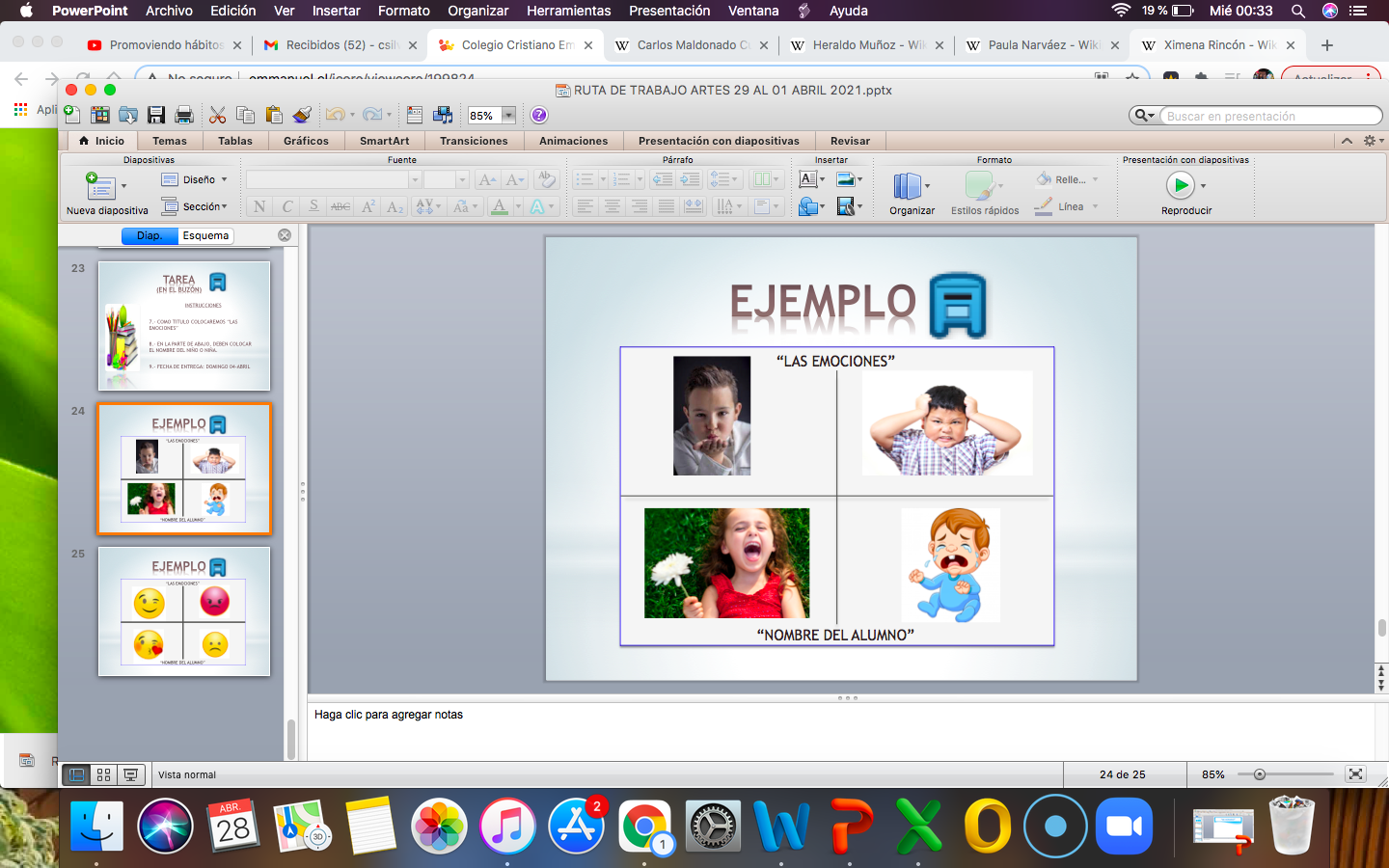 “AUTO RETRATO”
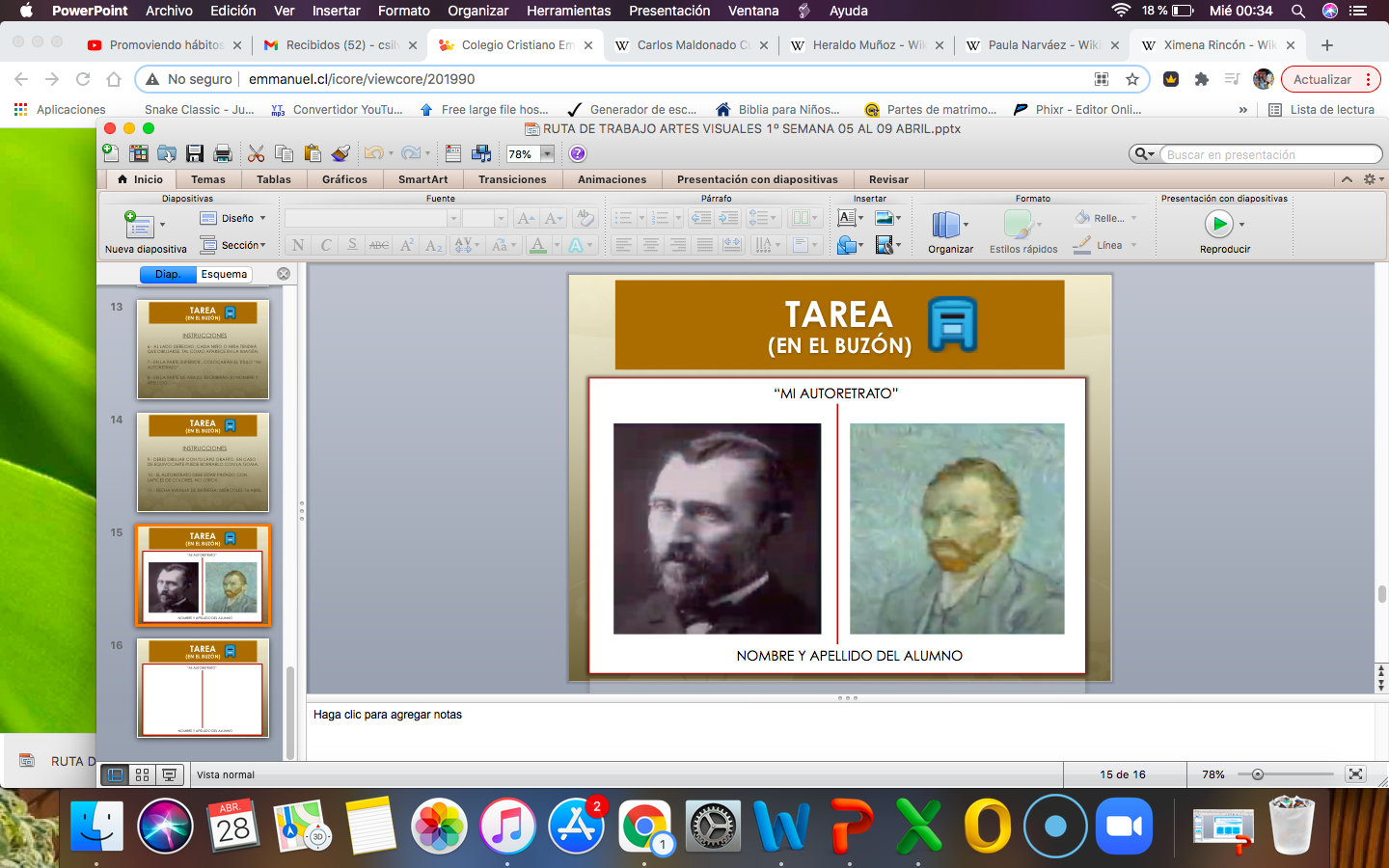 “MI ROSTRO ENTRETENIDO”
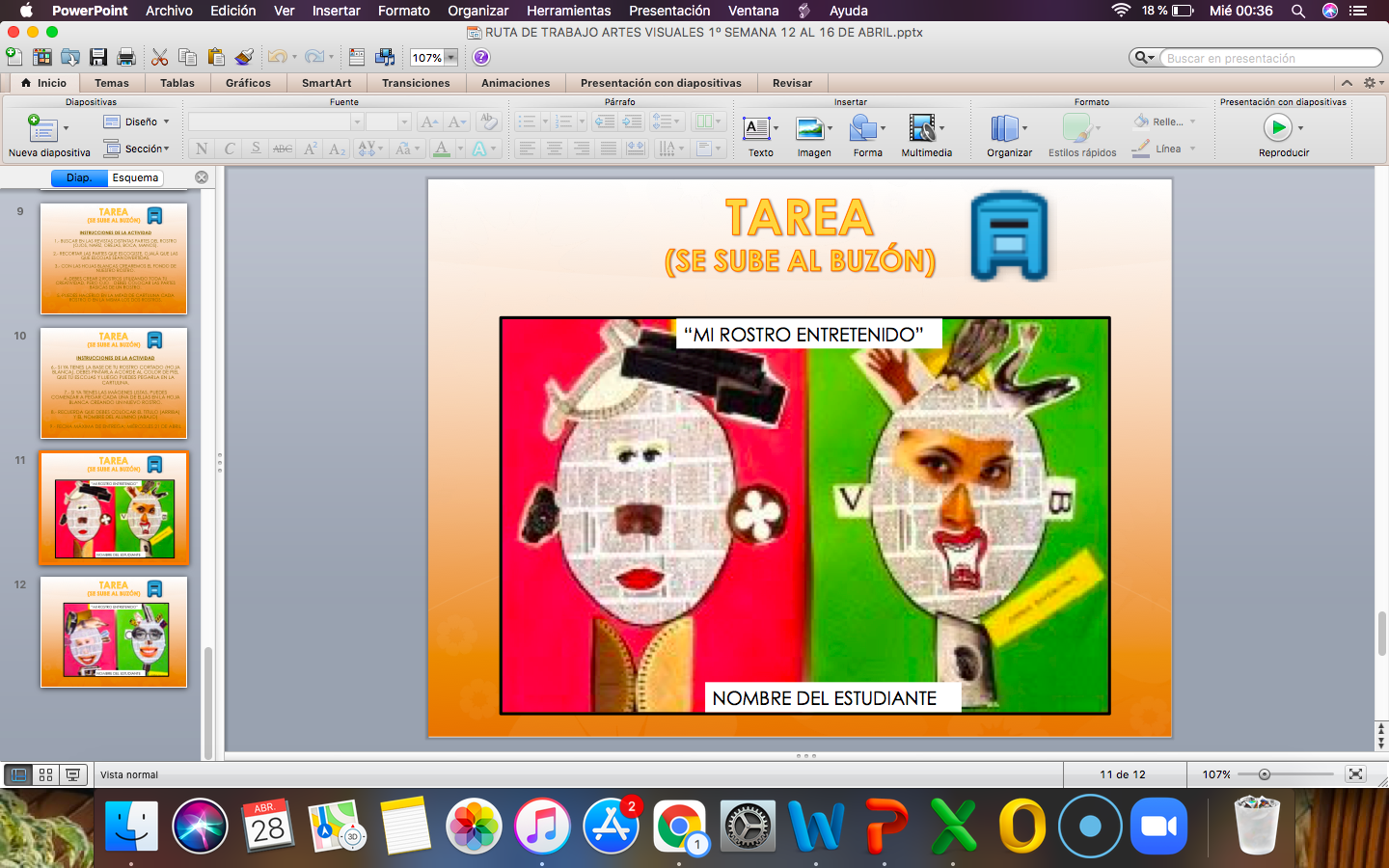 DETALLE  “EVALUACIÓN OBJETIVOS PRIORIZADOS”
IMPORTANTE!!!
SI HAY ALGUNA TAREA O EVALUACIÓN QUE USTED ME ENVIÓ, LE SOLICITO PUEDA ENVIARME UN CORREO O PANTALLAZO, INFORMANDO FECHA Y NOMBRE DEL TRABAJO PENDIENTE, DIRECTAMENTE A MI CORREO CSILVA@EMMANUEL.CL

FECHA DE PLAZO PARA REZAGADOS
DOMINGO 02 MAYO